Государственное бюджетное общеобразовательное учреждение Самарской области
 "Школа-интернат №71  для обучающихся с ограниченными возможностями здоровья  
городского округа Самара"
Региональный учебно-методический (ресурсный) центр
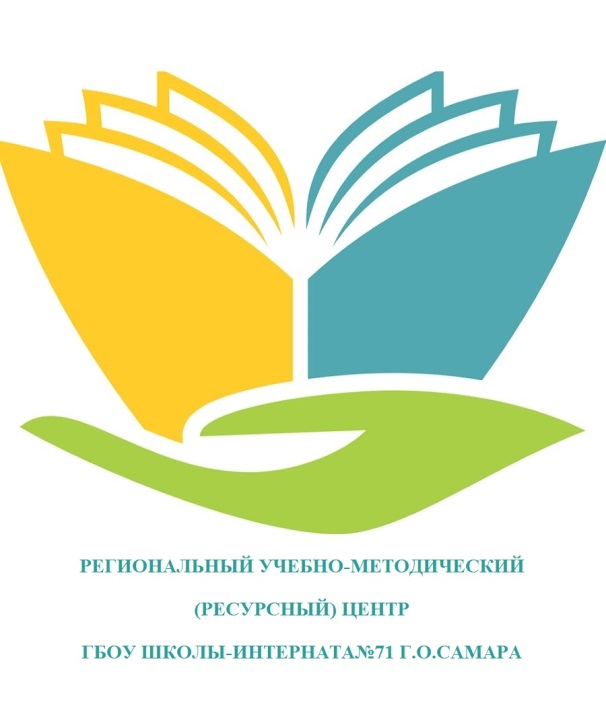 Оценка качества знаний обучающихся 
с умственной отсталостью (интеллектуальными нарушениями) на уроках математики в 1 дополнительном классе.
Презентацию подготовила:
учитель начальных классов
 Ускова Татьяна Владимировна
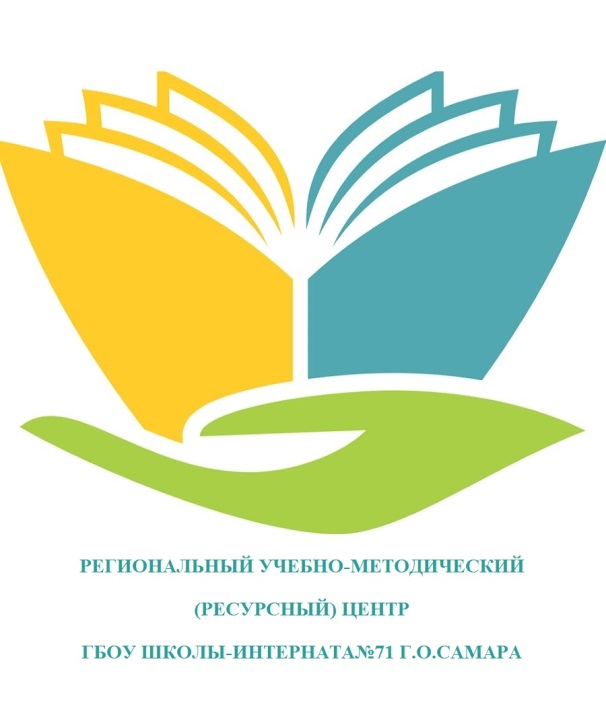 Фонд оценочных средств

- совокупность оценочных материалов, а также описание форм и процедур, предназначенных для определения уровня достижения обучающимся установленных результатов обучения. 



Цели:
оценка образовательных достижений обучающихся;
оценка результатов деятельности образовательного учреждения и педагогических кадров;
установление динамики развития обучающихся по итогам учебных периодов.
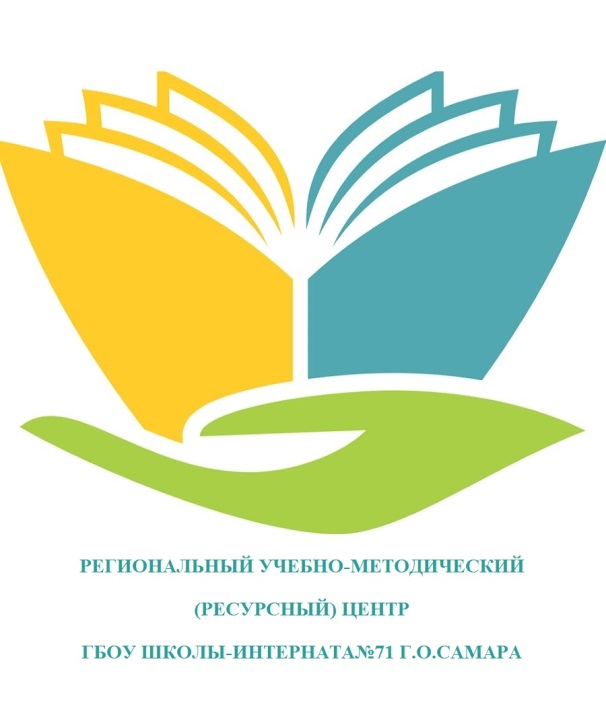 Результаты 
личностные                                    предметные
Освоенные обучающимися знания и умения, специфичные для каждой образовательной области и  готовность к их применению.
АОП (вариант 1) определяет два уровня овладения предметными результатами: минимальный и достаточный.

Оценка - отметка достижений  в электронном журнале со 2 класса 2 полугодия по 12 класс. С  1 доп. по 2 класс 1 полугодия - качественная оценка деятельности обучающегося через словесное и эмоциональное поощрение.
Овладение обучающимися жизненными и социальными компетенциями, необходимыми для решения практико-ориентированных задач и обеспечивающими становление социальных отношений обучающихся в различных средах.

Оценка — метод экспертной оценки. Фиксируется ППК один раз в год, доводится до сведения родителей
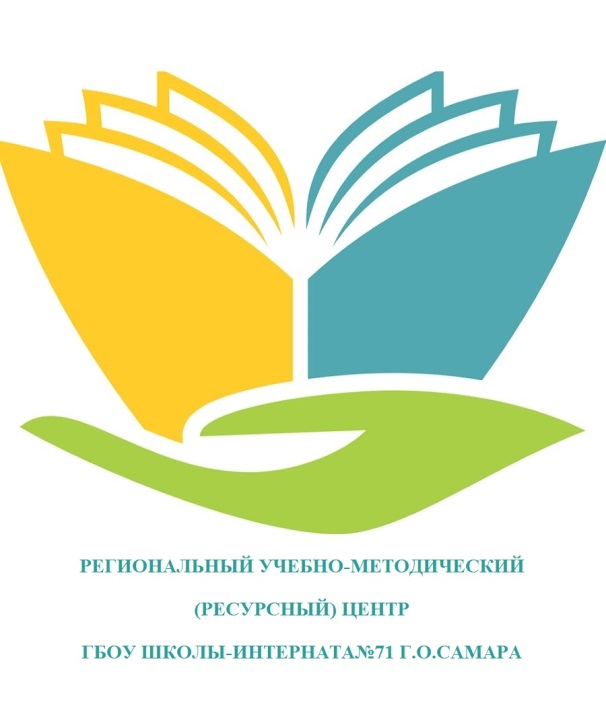 КИМ
- измерительные средства, представляющие собой стандартизированную систему заданий, позволяющие надежно и объективно оценить уровень предметных результатов обучающихся и выразить результат в числовом эквиваленте.
Задачи КИМ:
обеспечить процесс оценки качества образования современным инструментарием;
обеспечить единые подходы к оценке качества образования;
определить эффективность организации образовательного процесса  и полноту достижения целей реализации АОП;
выявить пробелы в знаниях обучающихся и своевременно их скорректировать.
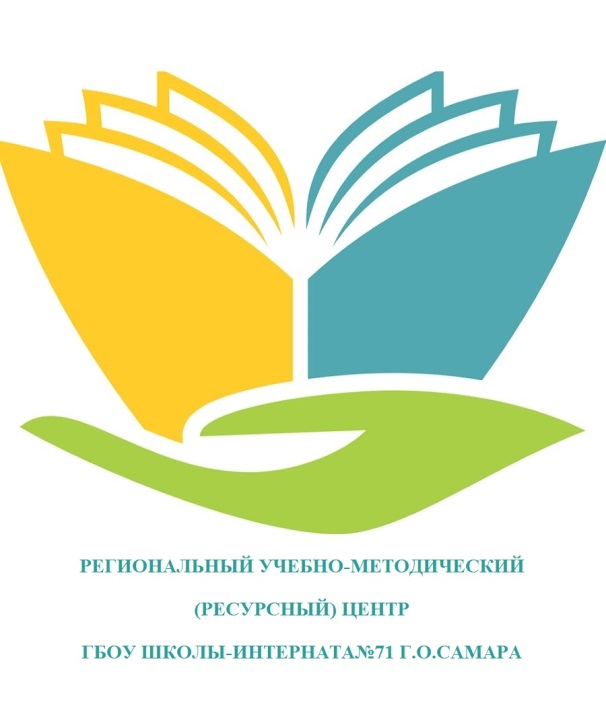 При разработке КИМ должно быть обеспечено их соответствие:
ФГОС (ОВЗ ИН) соответствующего этапа образования;
  АОП и учебному плану школы;
  рабочей программе по предмету.


КИМ могут разрабатываться на основе материаловразработанных учителем:
методических сборников, допущенных Министерством образования и науки Российской Федерации к использованию при организации образовательного процесса в ОУ;
иных источников, соответствующих требованиям ФГОС (ОВЗ ИН).
Фонд оценочных средств
планируемых предметных образовательных результатов  по математике обучающихся  
1 дополнительного класса по ФГОС
ГБОУ школы-интерната № 71 г.о.Самара
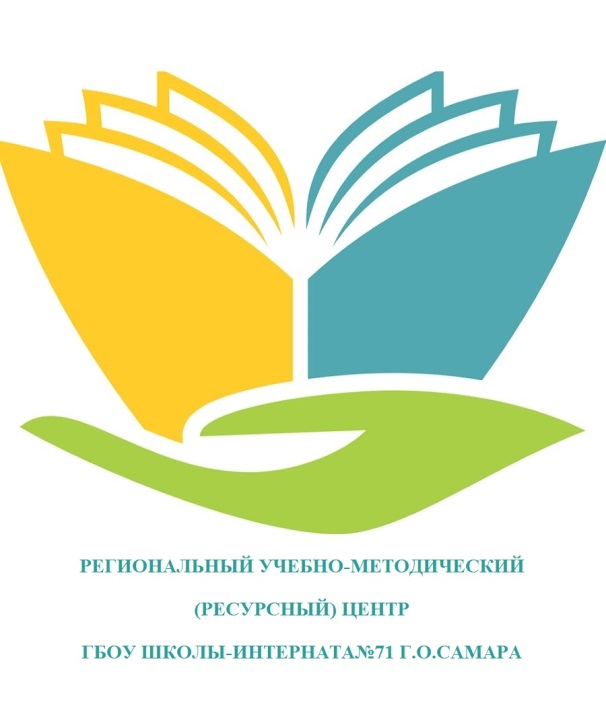 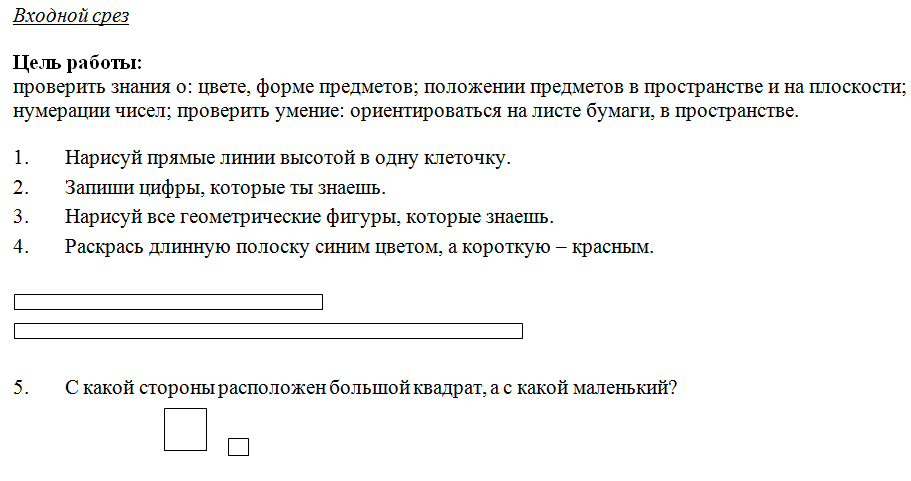 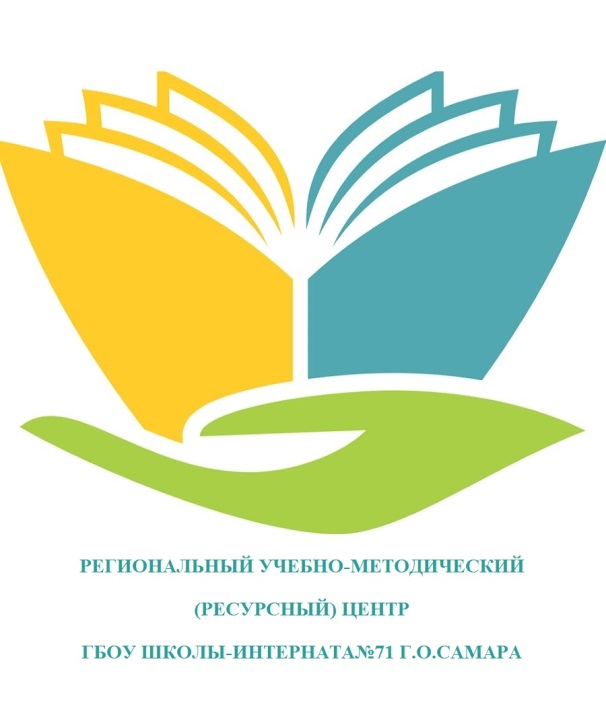 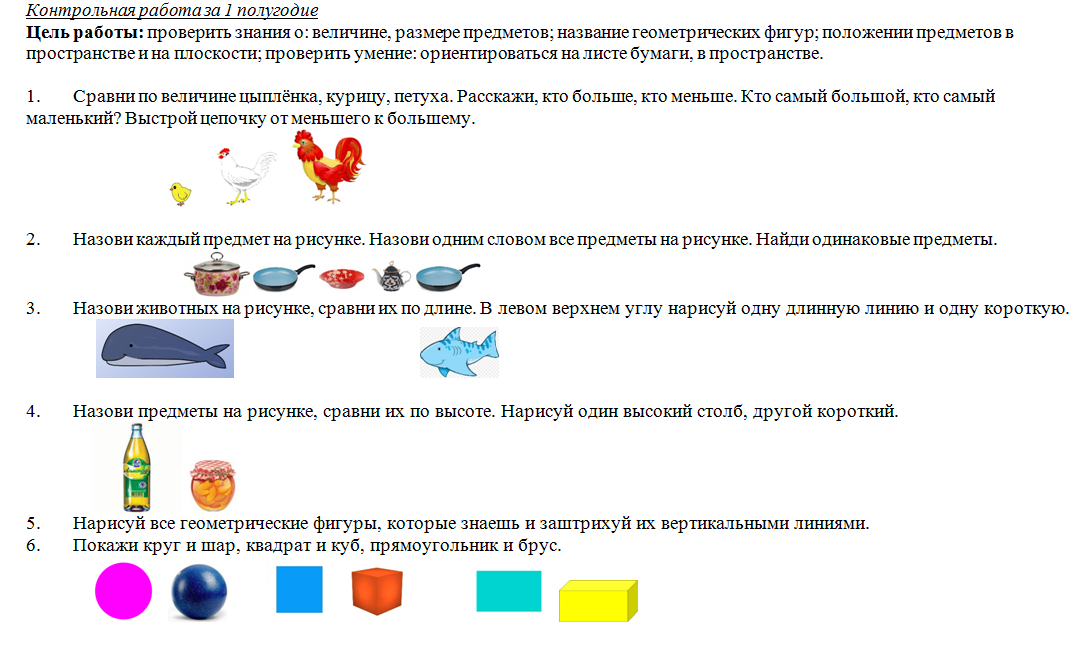 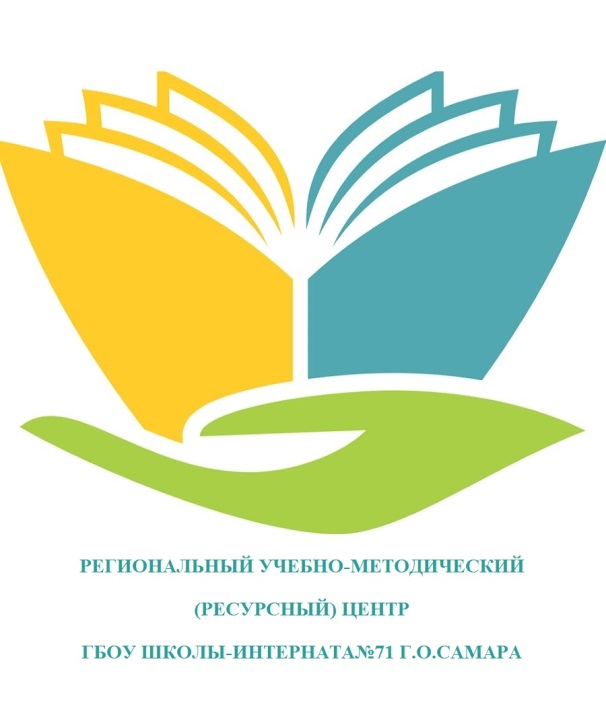 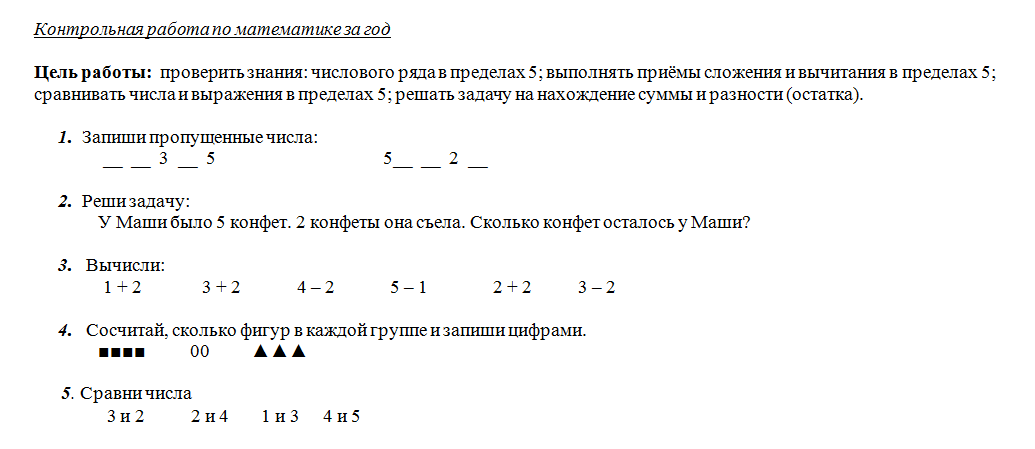 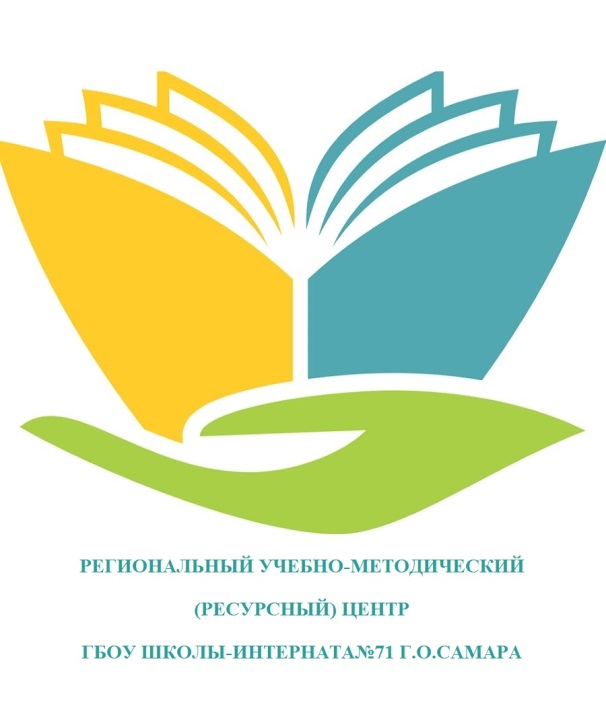 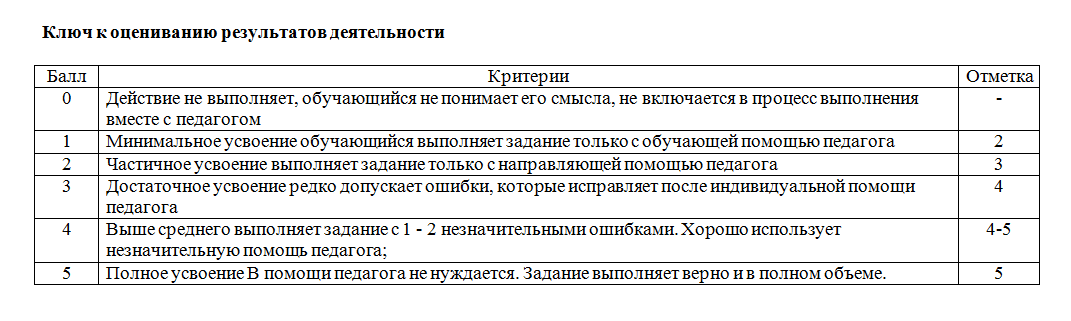 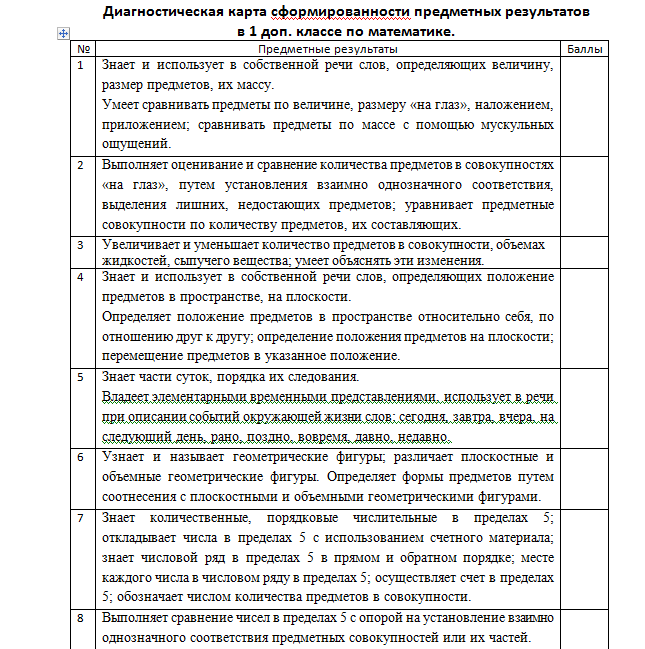 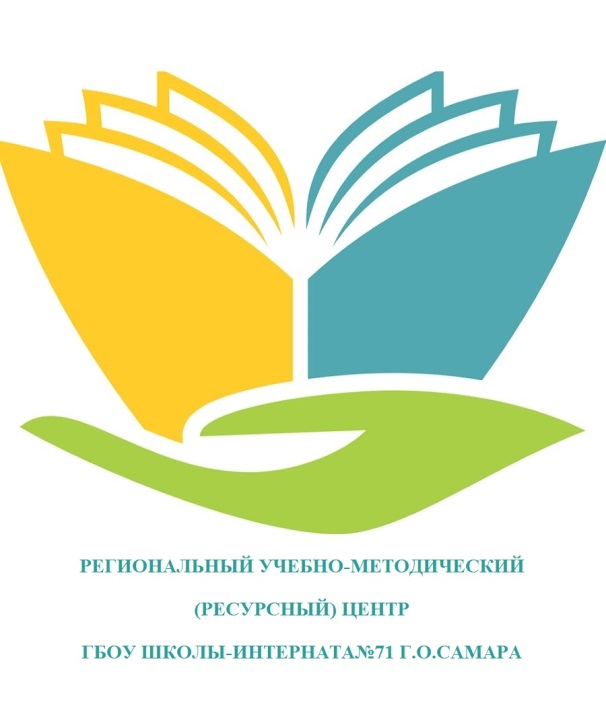 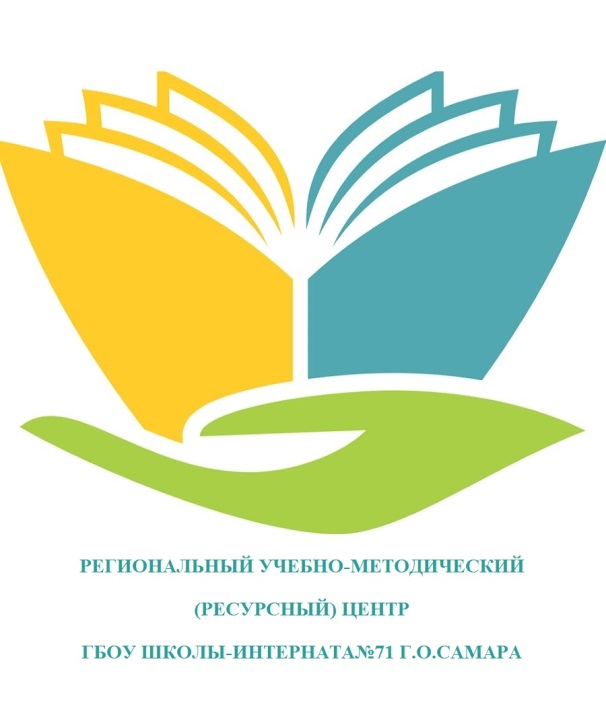 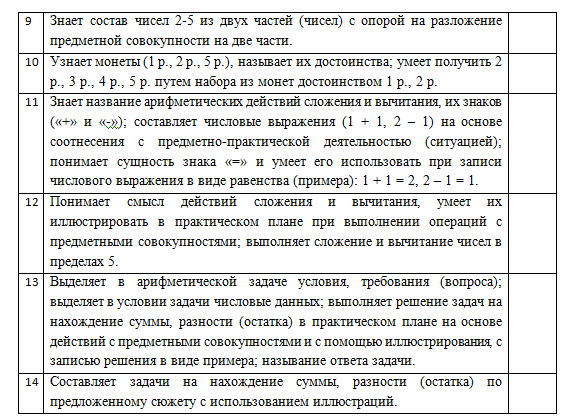 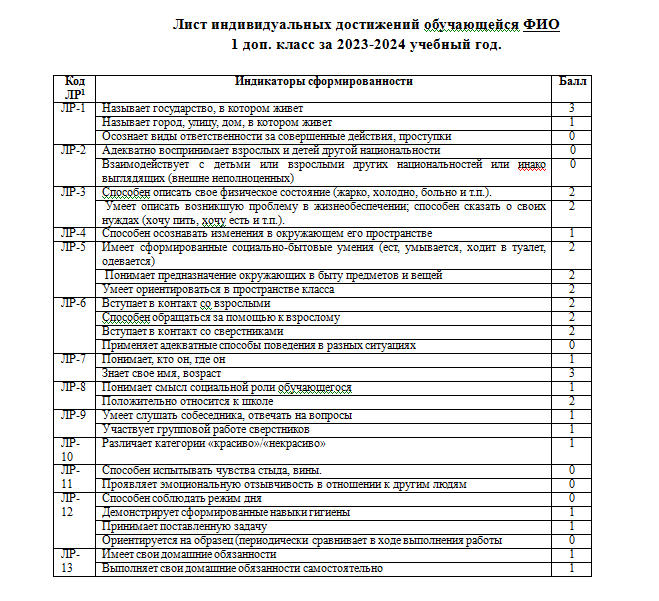 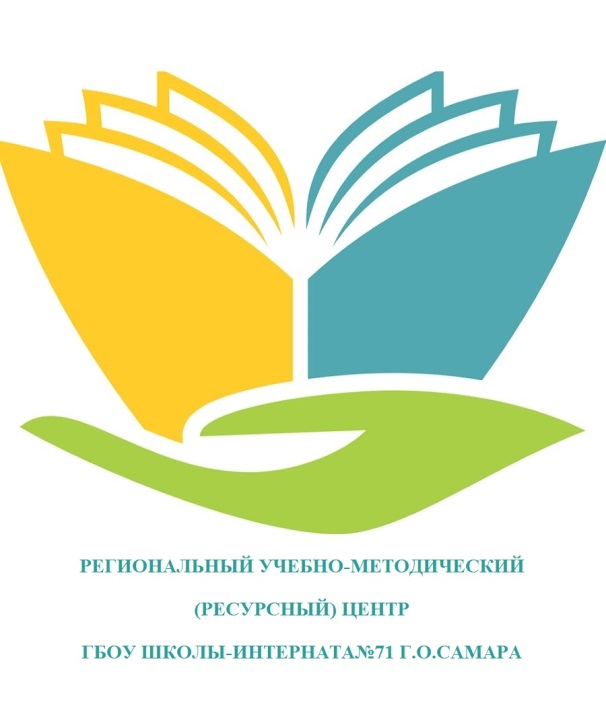 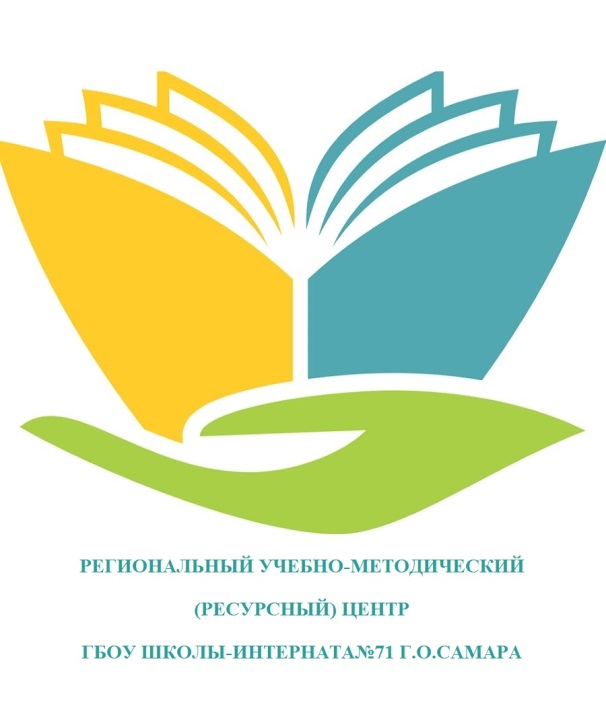 - Контрольно-диагностический инструментарий по математике, русскому языку и чтению; 
- Диагностические карты (личностные и предметные результаты):

https://cloud.mail.ru/public/b4Ks/sDjqCDQoZ